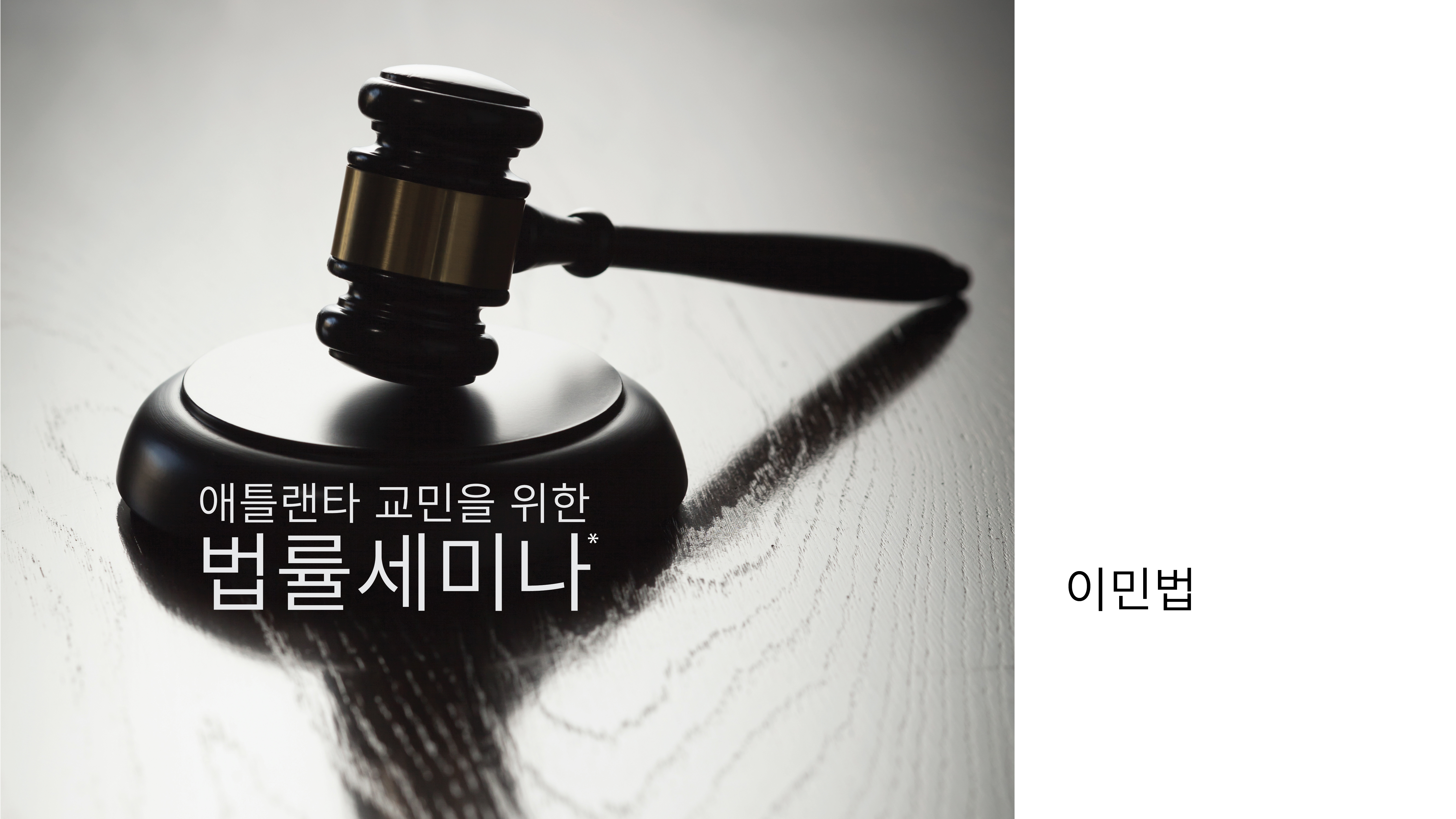 사업주 보험이 담보하는 코로나와 약탈로 인한 영업 손해
구민정 변호사
Infinity Trial Group
대체적인 “영업 손해” 약관 문구:

“담보가 되는 위험으로 입은 직접적인 피해로 인한 영업 손해”

담보 되는 위험이란?

- 화재, 자연 재해, 폭동, 약탈, 절도 등
영업 중단으로 인한 피해
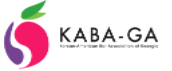 코로나는 (COVID-19)?
“위험” 정의 확인 – 담보될 가능성 낮다
감형되는 질환에 대한 재외 조항 확인
	-2002~2003 사스 (SARS) 사태 이후로 인한 바이러스, 세균,
            박테리아로 발생하는 손해를 보험사들이 적극적으로 재외 함
행정 당국 조항 – 담보될 가능성 불확실
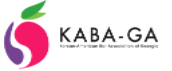 “직접적인 재물 피해” 필수
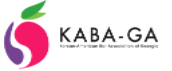 영업손실 청구
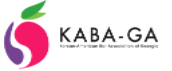 질문
질문
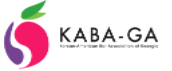 구민정 변호사Min J. Koo, Esq.
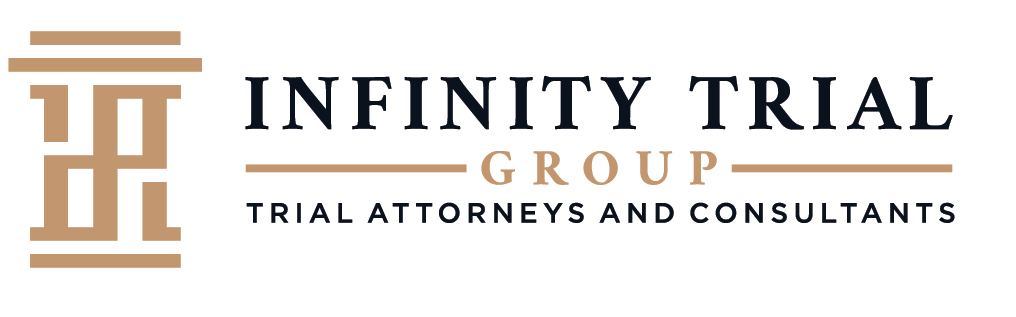 TEL: (404) 795 - 5011 / FAX: (404) 393-9267
Website: http://www.InfinityTrial.com
E-mail: Min@InfinityTrial.com